Ежегодно по всей России проходит «Лыжня России», в которой принимают участие, как взрослые, так и дети.  
  МБДОУ «Детский сад № 15 «Малыш»  принимает участие с семьями.      
Проведение такого мероприятия уже стало доброй традицией, которое с нетерпением ждут  все.
В программе спортивного праздника традиционные соревнования среди семейных команд 
«Папа, мама, я – спортивная семья» . 
Участие в «Лыжне России » способствовало приобщению дошколят к ценностям спорта и здорового образа жизни.
2017г
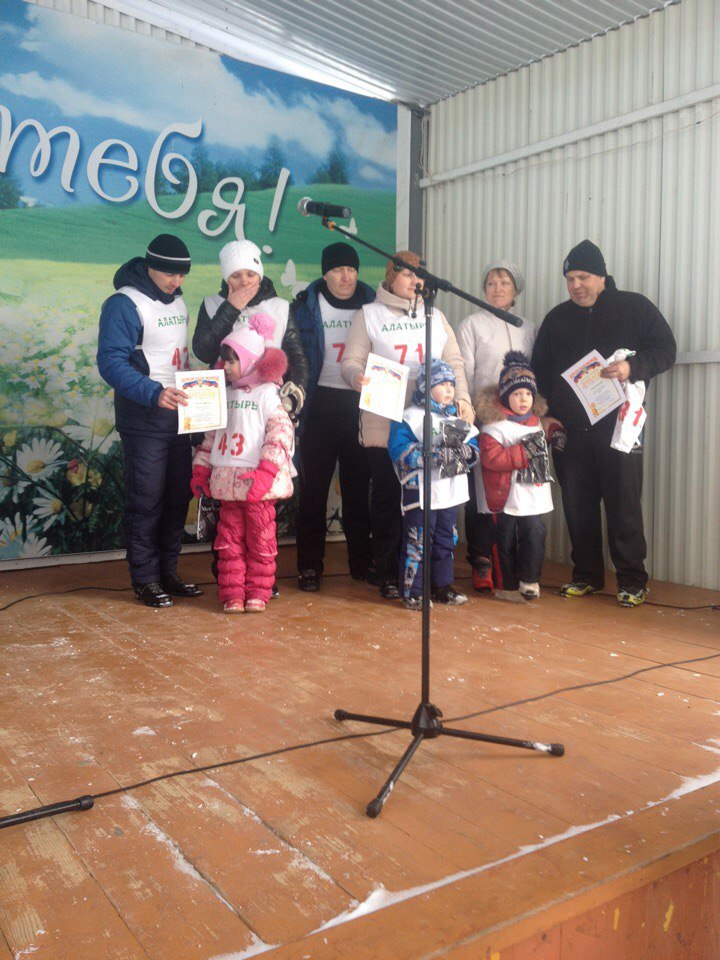 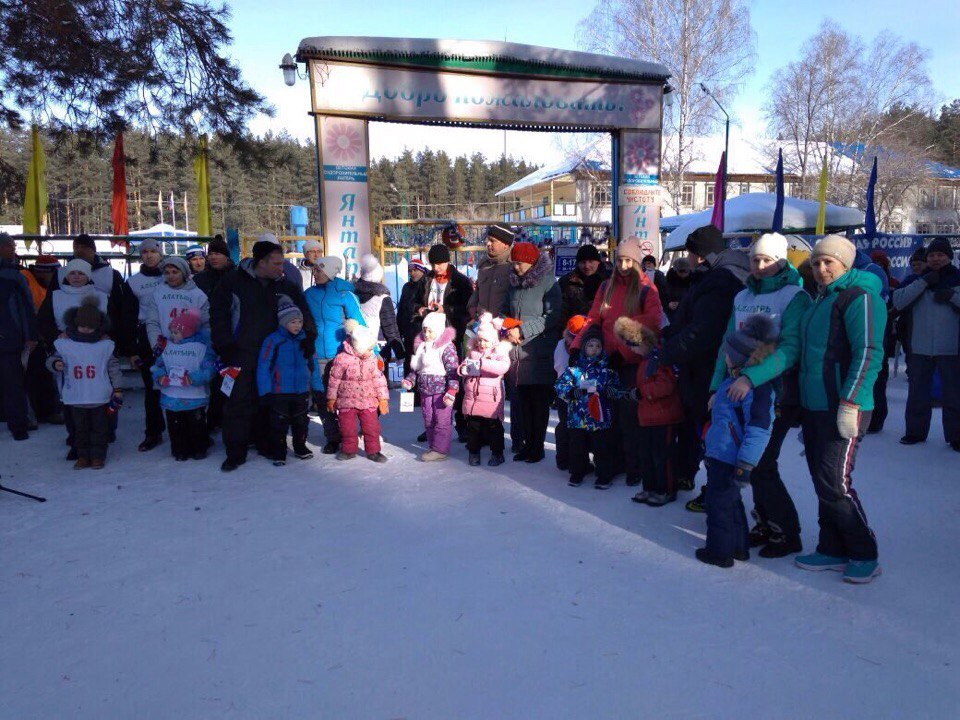 2018г
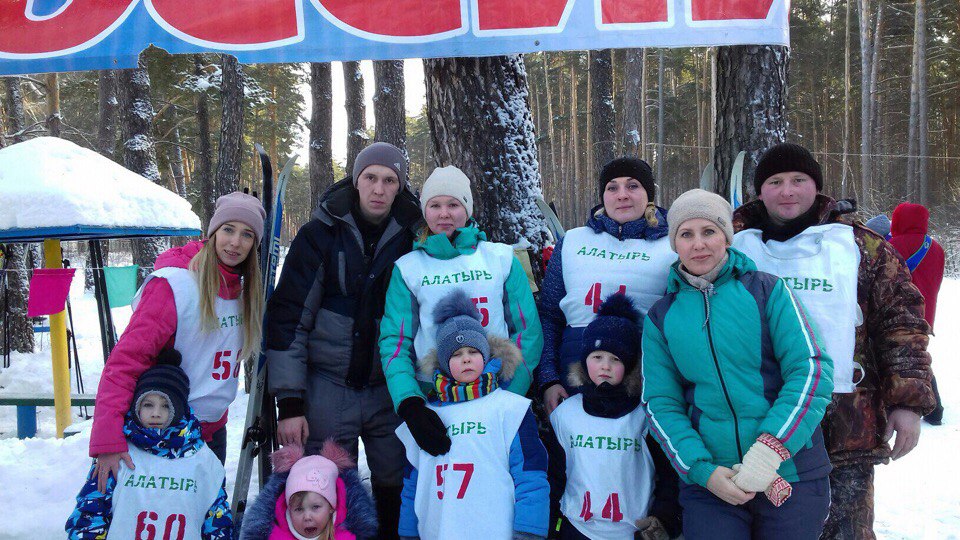 2019г
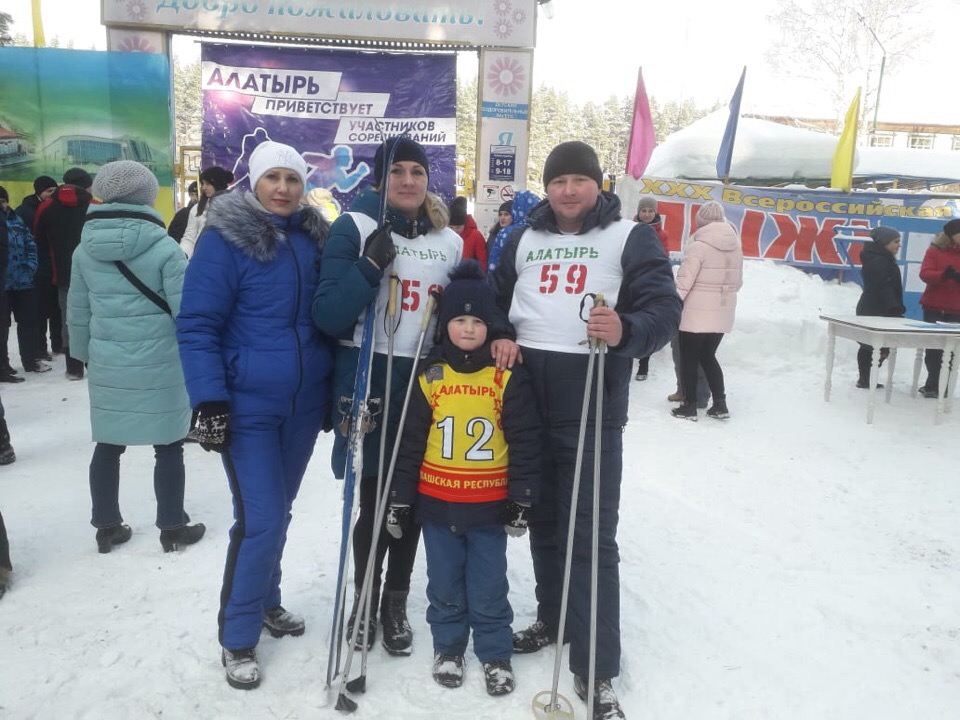 2021г
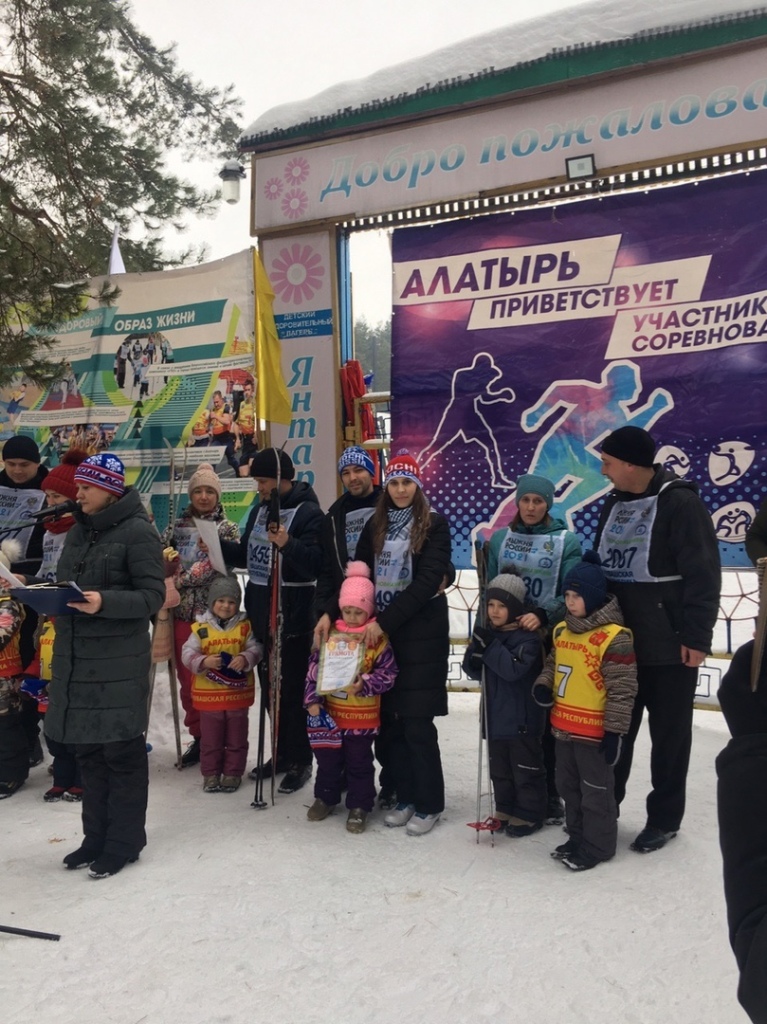 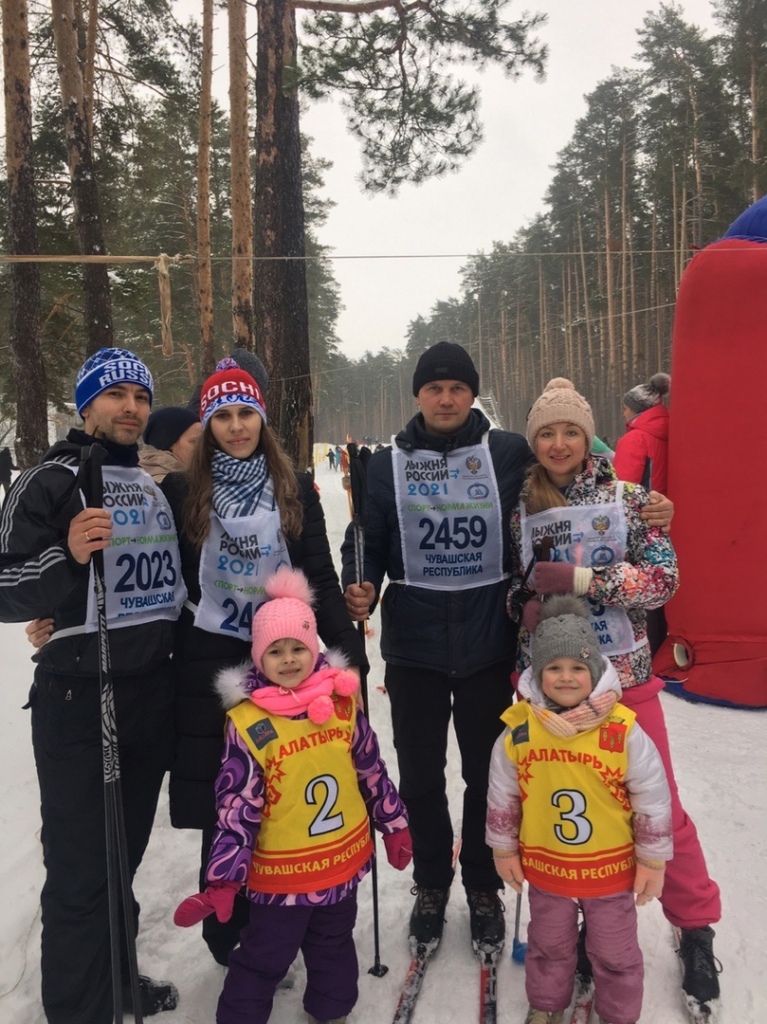